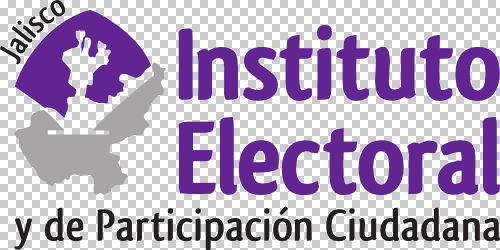 Unidad de Transparencia e Información
GUÍA DE ACCESO A LA INFORMACION

BIENVENIDO
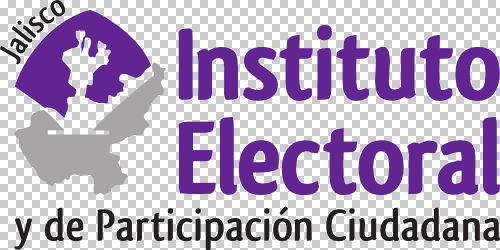 MENÚ
UNIDAD DE TRANSPARENCIA E INFORMACIÓN

INFORMACIÓN DE LIBRE ACCESO

SOLICITUD

TRÁMITE

RESPUESTA
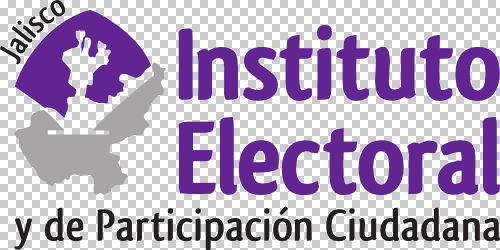 UNIDAD DE TRANSPARENCIA E INFORMACIÓN.ES LA INSTANCIA DEL INSTITUTO ELECTORAL Y DE PARTICIPACIÓN CIUDADANA DEL ESTADO DE JALISCO ENCARGADA DE LA RECEPCIÓN Y TRÁMITE DE LAS SOLICITUDES DE INFORMACIÓN.
EJERCE TU DERECHO A LA INFORMACIÓN.

EN 1978 NUESTRO PAÍS INCORPORÓ A SU ORDEN JURÍDICO EL DERECHO A LA INFORMACIÓN BAJO LOS PRINCIPIOS DE RECIBIR, INVESTIGAR Y DIFUNDIR INFORMACIÓN.

EL 21 DE MAYO DEL 2002 ENTRÓ EN VIGOR LA LEY DE TRANSPARENCIA E INFORMACIÓN PÚBLICA DEL ESTADO DE JALISCO, EN LA QUE SE CONTEMPLABA COMO SUJETOS OBLIGADOS A LOS ORGANISMOS AUTÓNOMOS, ENTRE OTROS.

EN 2005 JALISCO ADICIONÓ AL TEXTO DE SU CONSTITUCIÓN POLÍTICA EL DERECHO FUNDAMENTAL DE ACCESO A LA INFORMACIÓN PÚBLICA. 

EL PRIMERO DE ABRIL DE 2012 CON LA ENTRADA EN VIGOR DE LA LEY DE INFORMACIÓN PÚBLICA MARCA EL INICIO DE UNA NUEVA ETAPA EN EL ACCESO A LA INFORMACIÓN PÚBLICA, UN AÑO Y CUATRO MESES DESPUÉS  SE DIÓ PASO A LA LEY DE TRANSPARENCIA Y ACCESO A LA INFORMACIÓN PÚBLICA DEL ESTADO DE JALISCO Y SUS MUNICIPIOS ENTRADA EN VIGOR EL NUEVE DE AGOSTO DE 2013.

CON EL PROPÓSITO DE SER GARANTE DEL DERECHO A LA INFORMACIÓN PÚBLICA Y SER PARTÍCIPE EN LA PROMOCIÓN DE LA CULTURA DE LA  TRANSPARENCIA, EL IEPC JALISCO PONE EN A TU DISPOSICIÓN LA PRESENTE GUIA DE ACCESO A LA INFORMACIÓN PARA QUE EJERZAS TU DERECHO A LA INFORMACIÓN ANTE ESTE ORGANISMO ESPECIALIZADO EN MATERIA ELECTORAL.
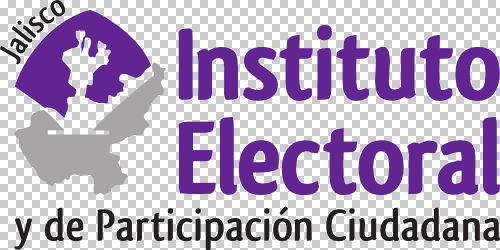 INFORMACIÓN GENERALEN CUMPLIMIENTO A LA LEY DE TRANSPARENCIA Y ACCESO A LA INFORMACIÓN PÚBLICA DEL ESTADO DE JALISCO Y SUS MUNICIPIOS, EL IEPC JALISCO PONE A TU DISPOSICIÓN EN SU PÁGINA DE INTERNET LA SIGUIENTE INFORMACIÓN.
ART. 8 DE LA LEY TRANSPARENCIA Y ACCESO A LA INFORMACIÓN PÚBLICA DEL ESTADO DE JALISCO Y SUS MUNICIPIOS.
ART. 14 DE LA LEY DE TRANSPARENCIA Y ACCESO A LA INFORMACIÓN PÚBLICA DEL ESTADO DE JALISCO Y SUS MUNICIPIOS.
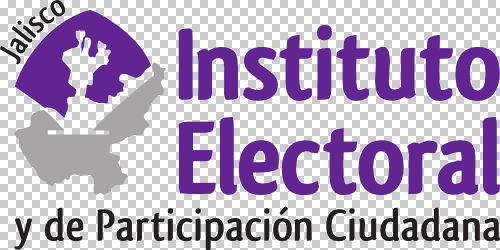 ARTÍCULO 8 DE LA LEY DE TRANSPARENCIA Y ACCESO A LA INFORMACIÓN PÚBLICA DEL ESTADO DE JALISCO Y SUS MUNICIPIOS
-LEYES Y REGLAMENTOS.
-LINEAMIENTOS Y CRITERIOS. 
-DIRECTORIO.
-ESTADÍSTICAS.
-PROGRAMAS OPERATIVOS.
-MANUALES DE ORGANIZACIÓN, OPERACIÓN, PROCEDIMIENTOS Y SERVICIOS.
-PRESUPUESTO.
-NÓMINAS.
-ESTADOS FINANCIEROS.
-GASTOS EN MATERIA DE COMUNICACIÓN SOCIAL.
-LAS CUENTAS PÚBLICAS.
-LAS AUDITORÍAS.
-PADRÓN DE PROVEEDORES.
-CONVOCATORIAS A CONCURSO PÚBLICO O LICITACIÓN.
-INVENTARIO DE BIENES MUEBLES E INMUEBLES.
-VIAJES OFICIALES.
-PÓLIZAS DE CHEQUES.
-FUNCIONES PÚBLICAS.
-SERVICIOS.
-CONVENIOS Y CONTRATOS.
-AGENDA DE ACTIVIDADES.
-SESIONES.
-ACTAS DE SESIONES.
-INFORMES DE ACTIVIDADES.
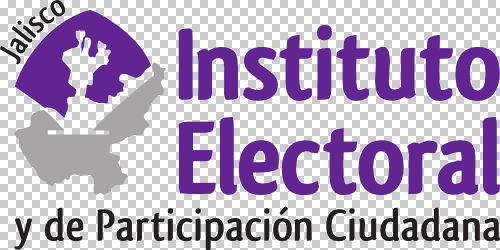 ARTÍCULO 14 DE LA LEY DE TRANSPARENCIA Y ACCESO A LA INFORMACIÓN PÚBLICA DEL ESTADO DE JALISCO Y SUS MUNICIPIOS
REGISTROS DE PARTIDOS POLÍTICOS NACIONALES
REGISTROS DE AGRUPACIONES POLÍTICAS ESTATALES
ACUERDOS Y RESOLUCIONES SOBRE ASIGNACIÓN DE TIEMPO DE RADIO.
FINANCIAMIENTO PÚBLICO A PARTIDOS POLÍTICOS.
FISCALIZACIÓN DE LOS RECURSOS DE LOS PARTIDOS POLÍTICOS.
DIVISION TERRITORIAL
RESOLUCIONES SOBRE REGISTRO Y ACREDITACION DE AGRUPACIONES POLÍTICAS.
CALENDARIO INTEGRAL DE LOS PROCESOS ELECTORALES.
INFORMES DE LA UNIDAD DE FISCALIZACIÓN.
RESOLUCIONES SOBRE TOPES MÁXIMOS DE CAMPAÑA Y PRECAMPAÑA
PLATAFORMAS ELECTORALES.
CANDIDATURAS REGISTRADAS
CÓMPUTOS ELECTORALES
CALIFICACIÓN DE LAS ELECCIONES
CONSTANCIAS DE MAYORÍA
ASIGNACION DE DIPUTADOS DE RP.
CONTANCIAS DE DECLARATORIAS DE GOBERNADOR, DIPUTADOS Y MUNICIPES.
RESOLUCIONES DE LOS RECURSOS Y MEDIOS DE IMPUGNACIÓN.
RESOLUCIONES SOBRE LA IMPOSICIÓN DE SANCIONES.
EL DIRECTORIO Y ORGANIGRAMA DEL CONSEJO GENERAL, CONSEJOS DISTRITALES Y MUNICIPALES.
REPRESENTANTES DE LOS PARTIDOS POLÍTICOS.
REGISTRO DE OBSERVADORES ELECTORALES.
CONVOCATORIA PARA ELECCIONES CONSTITUCIONALES.
INTEGRACIÓN DE LAS COMISIONES DEL INSTITUTO.
RESULTADOS DE LOS MUESTREOS DE LA COBERTURA DE LOS MEDIOS DE COMUNICACIÓN SOBRE LAS CAMPAÑAS POLÍTICAS.
RESOLUCIONES SOBRE LA IMPLEMENTACIÓN DE SISTEMAS ELECTRÓNICOS PARA LA RECEPCIÓN DEL VOTO.
VIDEO Y AUDIO DE LOS DEBATES DE CANDIDATOS A GOBERNADOR.
ORGANIZACIONES Y EMPRESAS PARA ESTUDIOS DE OPINIÓN, ENCUESTAS, SONDEOS.
PREP
CONVENIOS
UBICACIÓN DE LAS CASILLAS ELECTORALES
LISTA DE FUNCIONARIOS DE LAS MESAS DIRECTIVAS DE CASILLA
COMPUTOS PARCIALES DISTRITALES
ACTAS DE LOS CÓMPUTOS MUNICIPALES
SOLICITUDES DE REFERENDUM Y PLEBISCITO.
CONVOCATORIAS A PROCESOS DE REFERENDUM Y PLEBISCITO.
INICIATIVAS POPULARES ENVIADAS AL CONGRESO.
RESOLUCIONES QUE IMPONGAN SANCIONES.
RESOLUCIONES DE LOS MEDIOS DE IMPUGNACIÓN.
VIDEO Y AUDIO DE LAS SESIONES DEL CONSEJO GENERAL.

…. ENTRE OTROS.
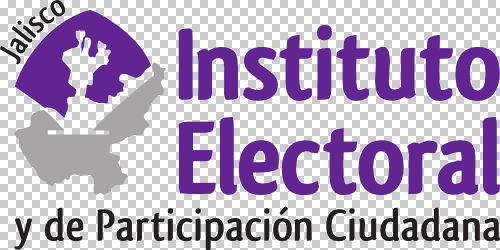 SOLICITUDPODRÁS SOLICITAR INFORMACIÓN POR CUALQUIERA DE LOS SIGUIENTES MEDIOS:
VÍA OFICIALÍA DE PARTES
PRESENTA TU SOLICITUD EN LA OFICIALÍA DE PARTES DEL IEPC JALISCO (FLORENCIA 2370, ESQUINA AV. LÓPEZ MATEOS, COLONIA ITALIA PROVIDENCIA. C.P. 44648, GUADALAJARA, JALISCO), MEDIANTE ESCRITO LIBRE CON LOS SIGUIENTES DATOS:
-NOMBRE DEL SOLICITANTE Y/O DE AQUELLOS AUTORIZADOS A RECIBIR LA INFORMACIÓN. 
-DOMICILIO, NÚMERO DE FAX O CORREO ELECTRÓNICO PARA RECIBIR NOTIFICACIONES.
-INFORMACIÓN SOLICITADA, INCLUIDA LA FORMA Y MEDIO DE ACCESO DE LA MISMA.

VÍA SISTEMA ELECTRÓNICO DE RECEPCIÓN DE SOLICITUDES «SERS»
PODRÁS ACCESAR A TRAVÉS DE LA PÁGINA WEB DEL IEPC JALISCO www.iepcjalisco.org.mx EN SU APARTADO «TRANSPARENCIA» MENÚ «SOLICITUD DE INFORMACIÓN» Ó BIEN DIRECTAMENTE EN LA SIGUIENTE LIGA.
https://apps3.iepcjalisco.org.mx/transparencia/login

VÍA TELEFÓNICA
Estamos a tus órdenes en los teléfonos:
(01 33) 3641-4507 / 3641-4509 / 3641-4518/ 3641-5159 / 01800-7017881
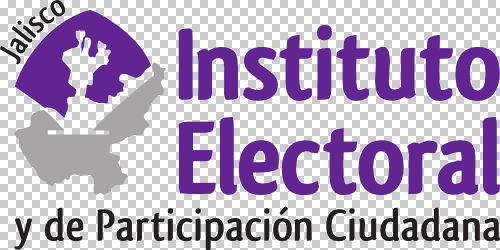 TRÁMITEUNA VEZ REALIZADA TU SOLICITUD, LA MISMA PASARÁ POR EL SIGUIENTE PROCESO
ADMISIÓN: A MÁS TARDAR A LOS DOS DÍAS HÁBILES SIGUIENTES UNA VEZ RECIBIDA TU SOLICITUD,  LA UNIDAD DE TRANSPARENCIA VERIFICARÁ QUE CUMPLA CON LOS REQUISITOS QUE MARCA LA LEY DE TRANSPARENCIA Y SEÑALARÁ SI LA SOLICITUD ES PROCEDENTE E IMPROCEDENTE.
PLAZO: UNA VEZ ADMITIDA LA SOLICITUD DE INFORMACIÓN, LA UNIDAD DE TRANSPARENCIA DEL IEPC JALISCO DISPONE DE UN PLAZO DE CINCO DÍAS HÁBILES PARA EMITIR LA RESPUESTA CORRESPONDIENTE.
IMPORTANTE: SI A LA SOLICITUD DE INFORMACIÓN LE FALTA ALGÚN REQUISITO O ES AMBIGUA, CONTRADICTORIA, O CONFUSA, LA UNIDAD DE TRANSPARENCIA DENTRO DE LOS DOS DÍAS HÁBILES SIGUIENTES A LA PRESENTACIÓN DE LA SOLICITUD, HARÁ LA PREVENCIÓN NECESARIA, MISMA QUE TENDRÁS COMO PLAZO PARA CONTESTAR DE UNO A DOS DÍAS HÁBILES, RESPECTIVAMENTE.
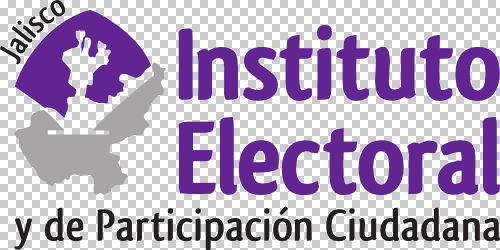 RECURSO DE REVISIÓNES LA HERRAMIENTA JURÍDICA QUE PUEDES PRESENTAR ANTE EL INSTITUTO DE TRANSPARENCIA E INFORMACIÓN PÚBLICA DEL ESTADO DE JALISCO (ITEI) SI NO RESPONDIMOS TU SOLICITUD O TE ENCUENTRAS INCONFORME CON LA RESPUESTA QUE TE PROPORCIONAMOS
PLAZOS PARA PRESENTARLO 
DIEZ DÍAS HÁBILES SIGUIENTES, CONTADOS A PARTIR DE LA NOTIFICACIÓN DE LA RESOLUCIÓN IMPUGNADA, EL ACCESO A LA ENTREGA DE LA INFORMACIÓN O EL TÉRMINO PARA NOTIFICAR LA RESOLUCIÓN DE LA SOLICITUD DE INFORMACIÓN, O PERMITIR EL ACCESO A ENTREGAR LA INFORMACIÓN, SIN QUE SE HAYAN REALIZADO.
¿EN DÓNDE PRESENTARLO?
EN LAS INSTALACIONES DEL ITEI O DEL IEPC POR DUPLICADO.
¿EN CUÁNTO TIEMPO SE RESOLVERÁ?
UNA VEZ ADMITIDO EL RECURSO DE REVISIÓN, EL CONSEJO DEL ITEI TENDRÁ DIEZ DÍAS HÁBILES SIGUIENTES UNA VEZ HAYA VENCIDO EN TÉRMINO PARA QUE EL SUJETO OBLIGADO PRESENTE SU INFORME INICIAL.